Historical terms
Going to hear these words throughout the year, so let’s get acquainted with their meanings.
Kingdom
A country, state, or territory ruled by a king or queen.
These are ruled along hereditary lines and are not democratic nor merit-based.
[Speaker Notes: Insert a picture of the head leader of your country.]
Civilization
A group of people that possess 7 criteria
A group needs to have all 7 to be considered civilized. 
Other peoples existed that did not meet these 7. 
This list is debated upon by historians and this is one of several lists. Feel free to debates its merits.
1. Cities- The engine of civilization 
2. Advanced tools
3. Social Classes
4. Specialized Jobs 
5. Writing 
6. Organized Religion
7. Government and Laws
Empire
An extensive group of states or countries under a single supreme authority, formerly especially an emperor or empress.
“Conquer and Expand”
Society
A group of people that share distinctive characteristics where they see themselves as part of a larger whole.
Dynasty
A succession of people from the same family who rule over time.
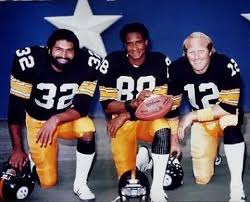 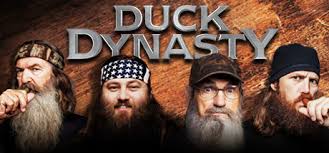 City-state
A city that with its surrounding territory forms an independent state.
Greece had over 1,000, so they were able to experiment with various ways of governance.
[Speaker Notes: Insert a picture that illustrates some part of your country’s economy.]
Hegemony
Leadership or dominance, especially by one country or social group over others.
[Speaker Notes: Insert a picture of one of the points of interest for your country.]
Cultural diffusion
Cultural diffusion is the spread of cultural beliefs and social activities from one group to another. The mixing of world cultures through different ethnicities, religions and nationalities. It has increased with advanced communication, transportation and technology.
THE MORE PEOPLE YOU MIX WITH, THE MORE YOU LEARN.
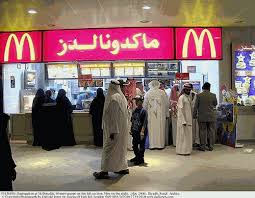 Diaspora
The dispersion of any people from their original homeland.
This has happened to groups that have faced push migrations.
Push vs. pull migrations
Reasons why people leave where they are.
Push factors are negative. 
Pull are positive.
Historiography
The study of historical writing.
We evaluate whether the information comes from a good or bad source. 
Some sources are highly biased, so it validates the usage of primary sources.
Syncretism
The combining or attempted combining of different religions, cultures, or schools of thought.
This is most evident in the Chinese belief systems.
Cognitive dissonance
Feeling experienced when evidence presented violates what we were taught. 
Part of process in finding evidence related to historical event.
ETHNOCENTRISM
Seeing the world through the lenses of, “your own people”
Hunting and gathering
Ways Homo Sapiens lived for millennia 
Small groups that worked collectively 
Was very effective
Began to go away 10,000 years ago when man shifted to Agrarian ways
Very few people on earth live this way now.
Agrarian societies
Began when mankind filled up the world.
It took man roughly 170,000 years to fill world from East Africa to Southern South America
Sedentary populations led to major changes.